Игра – путешествие с использованием ИКТ технологий «По следам морских исполинов»
Муниципальное бюджетное дошкольное образовательное учреждение «Детский сад «Солнышко» села Лорино»
Педагог дополнительного образования:
Горяинова Елизавета Васильевна
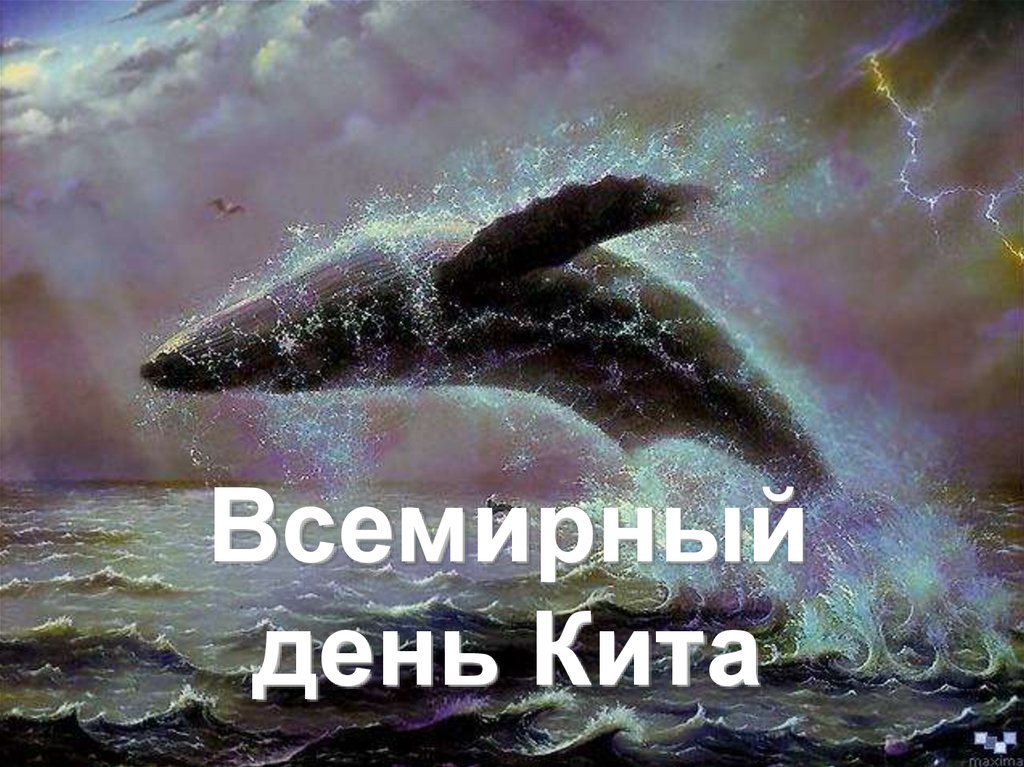 19 февраля
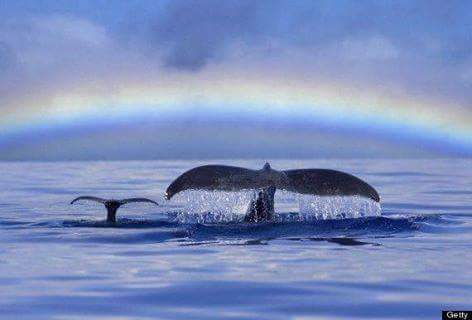 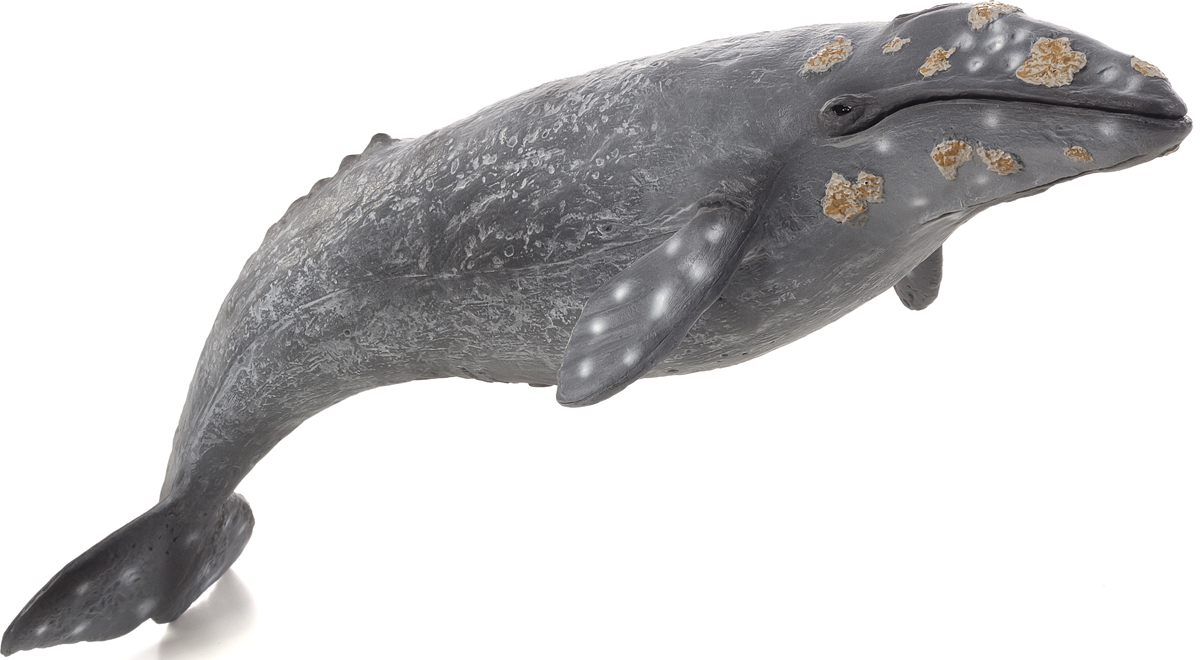 Мир китов или кто такие киты?
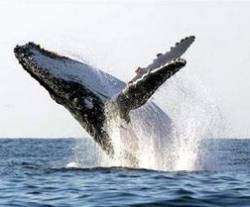 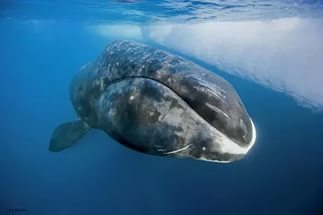 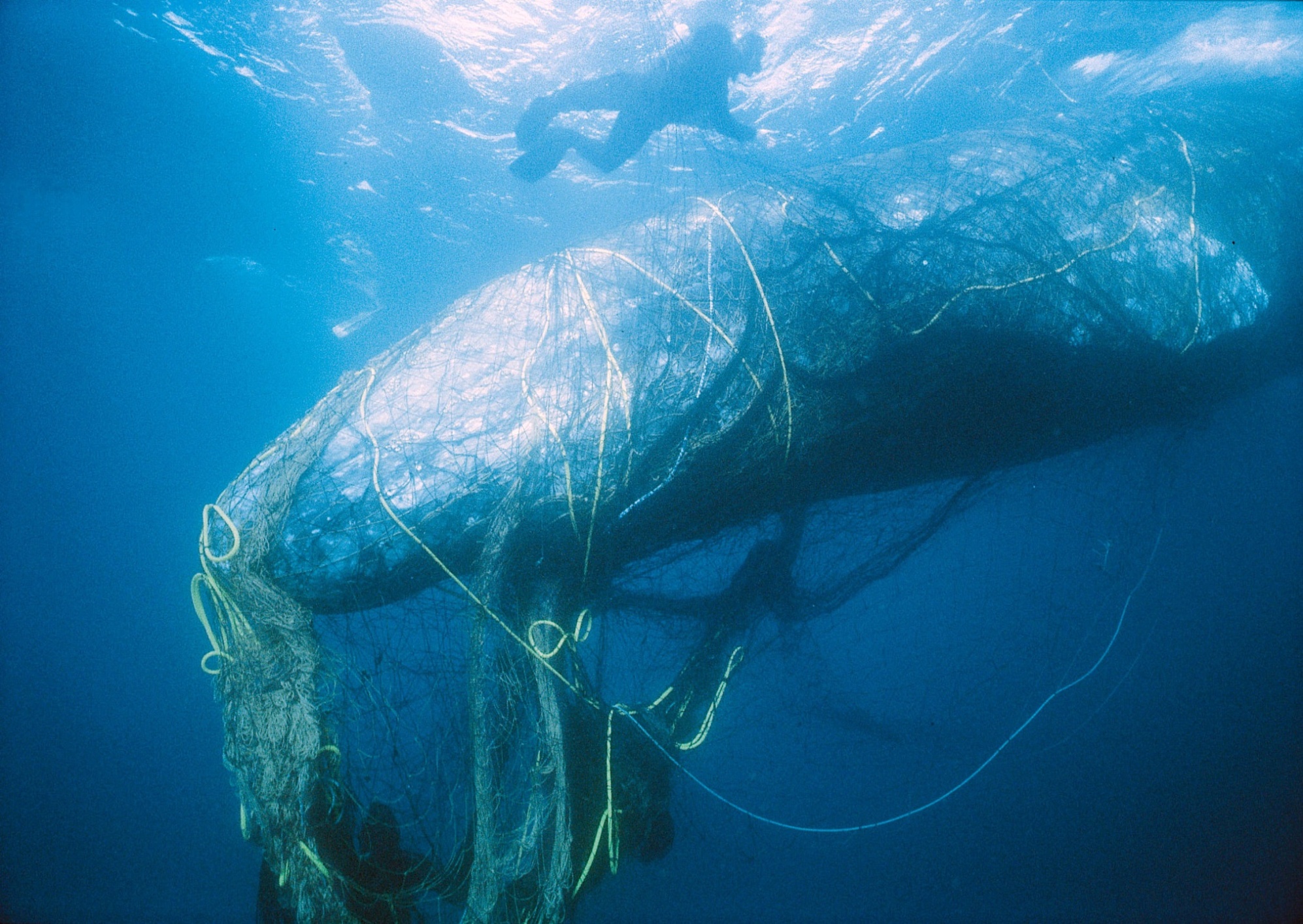 Гибель в сетях
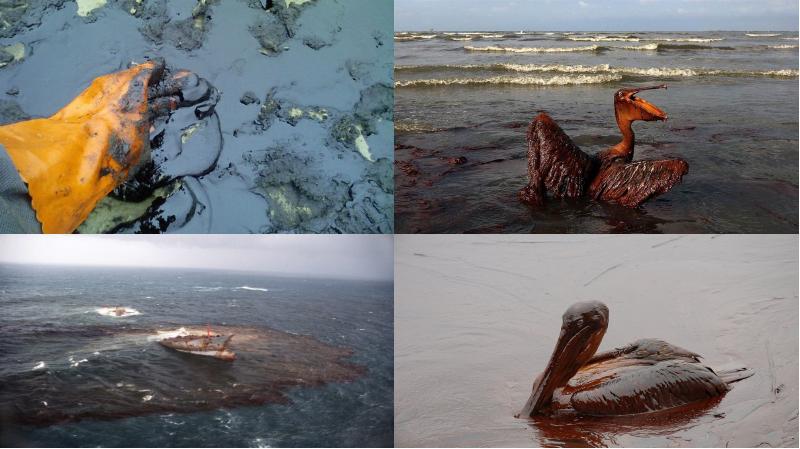 Ядовитая вода и разливы нефти в морях.
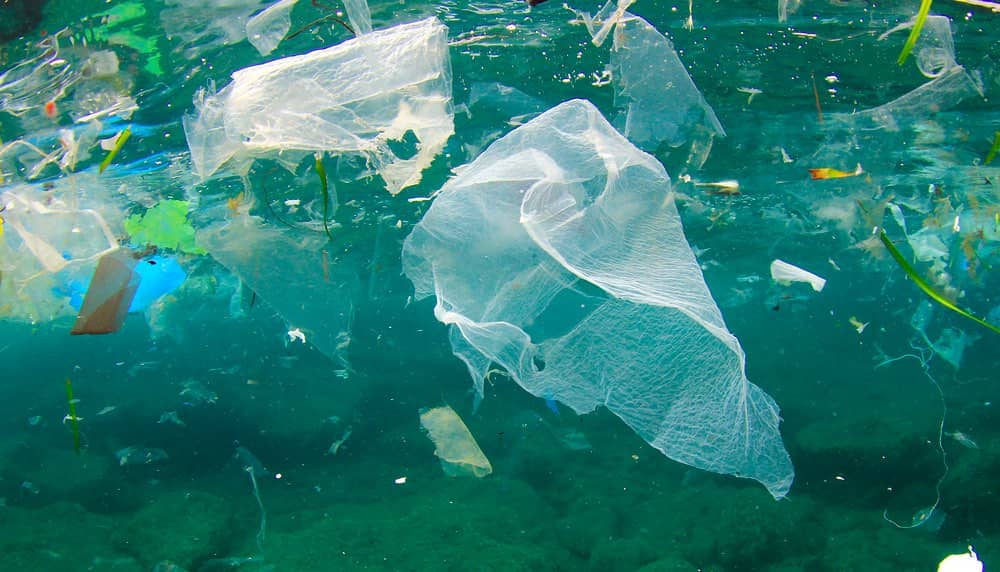 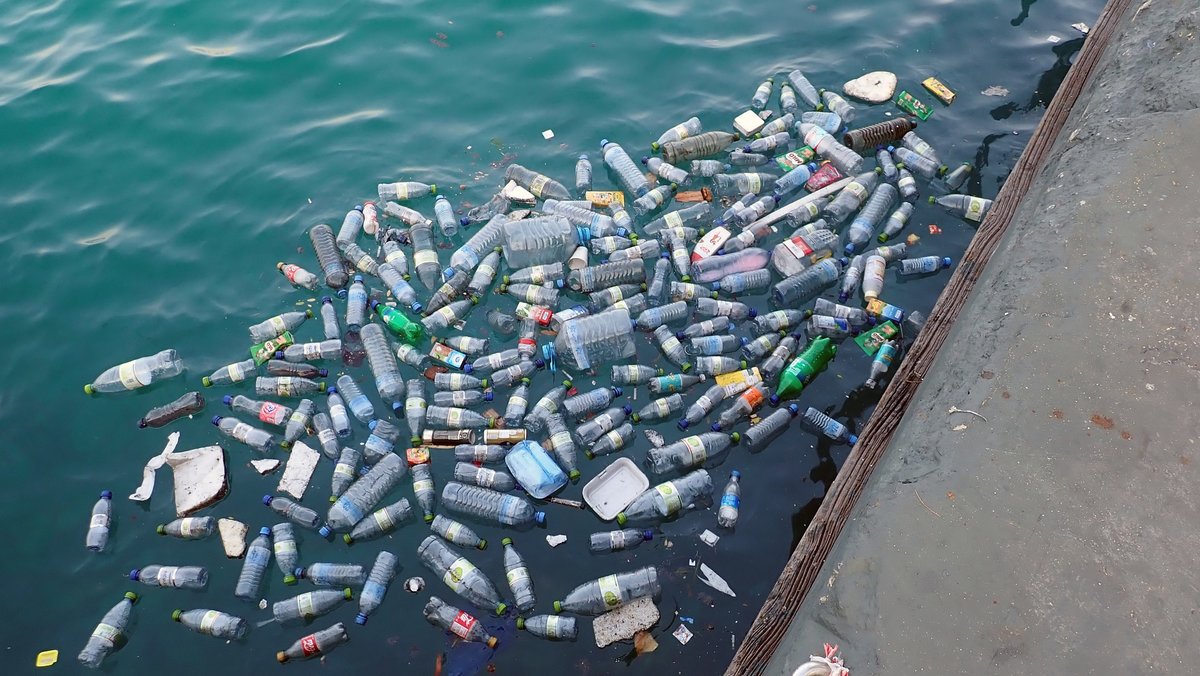 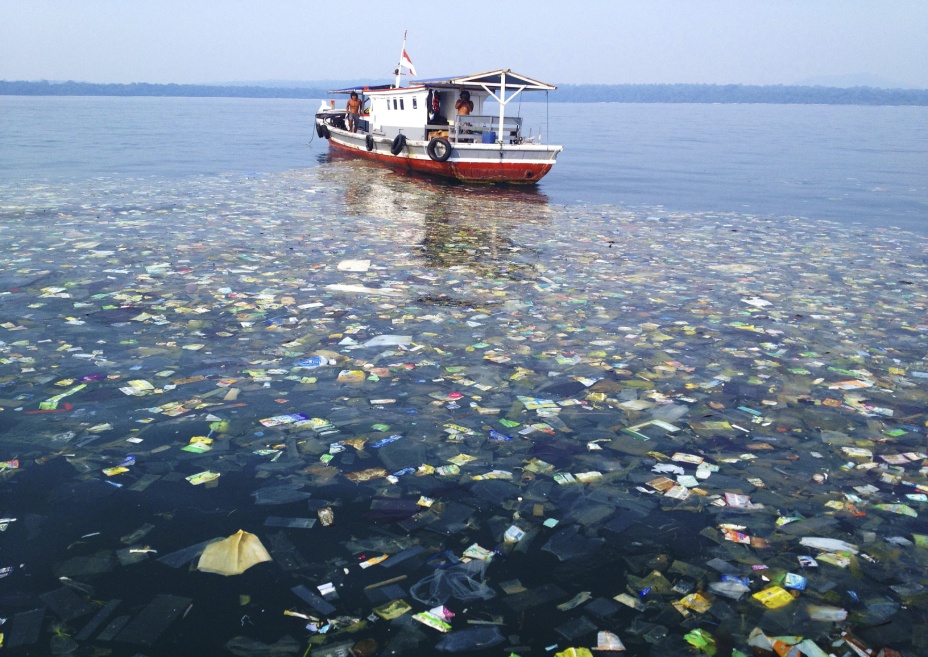 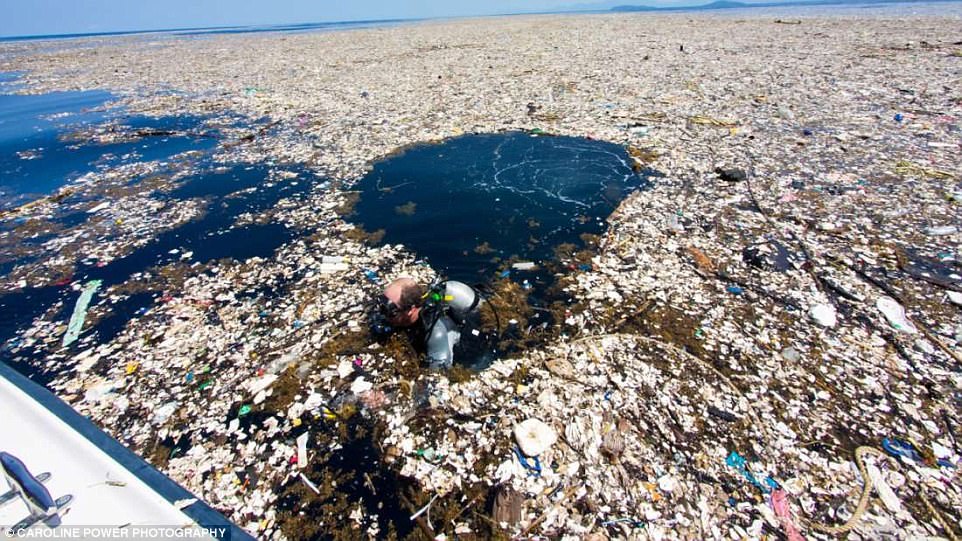 Мусор, плавающий в море
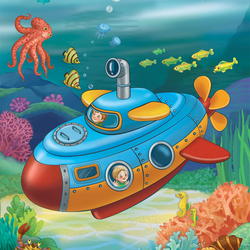 Батискаф
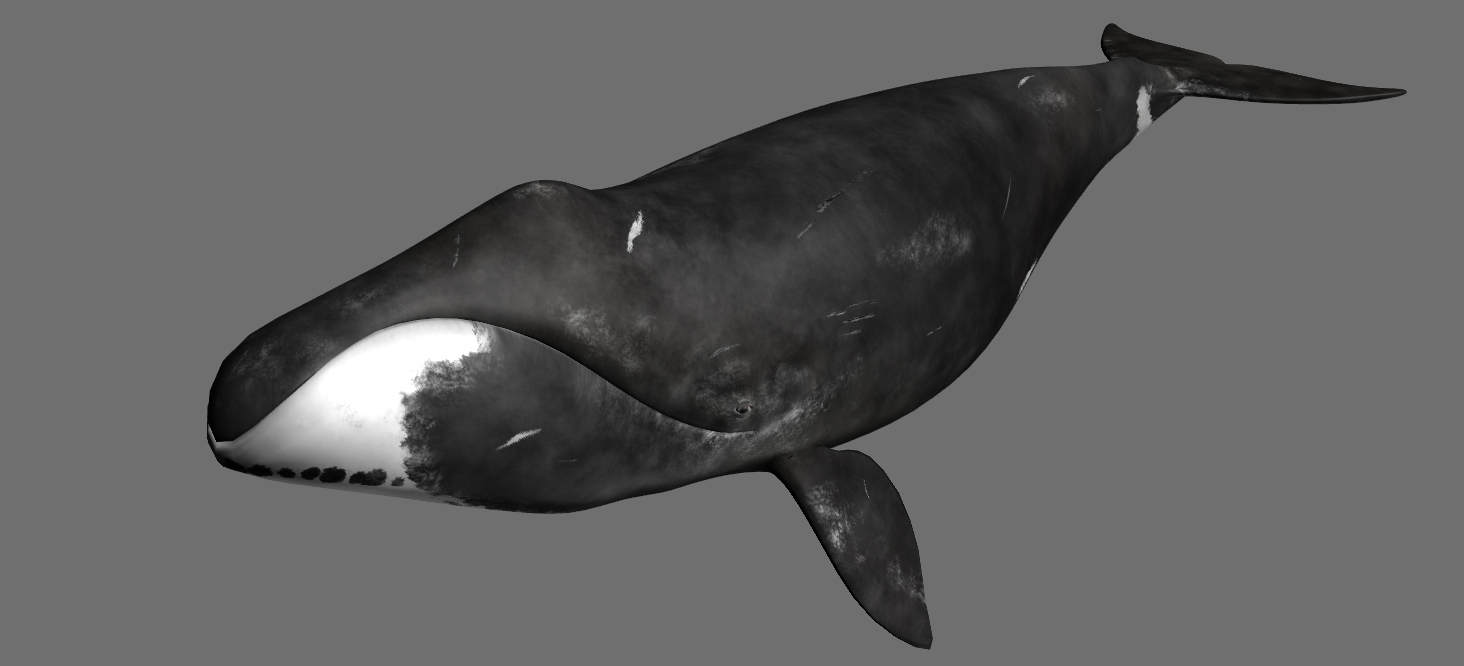 Гренландский кит
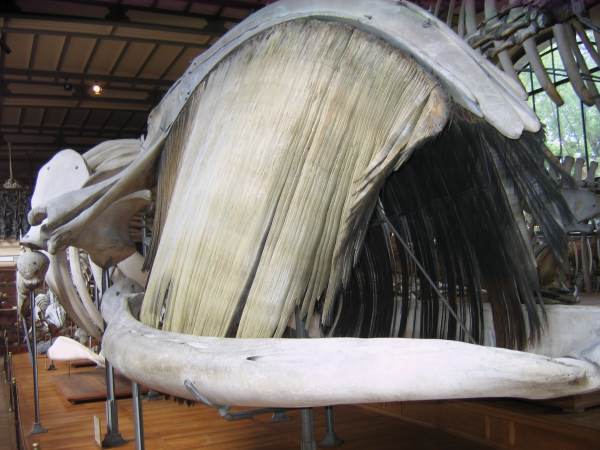 Китовый
      ус
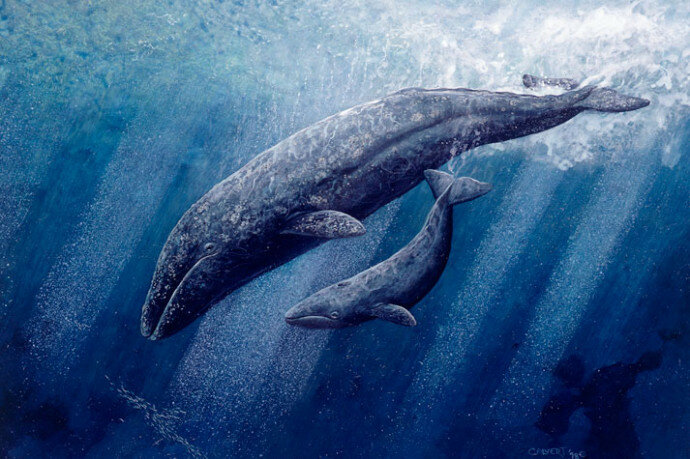 Серый кит
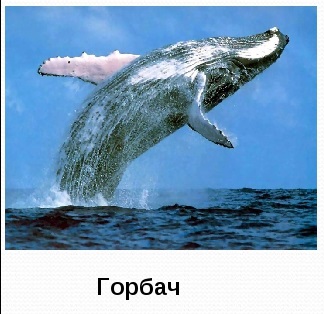 Горбач
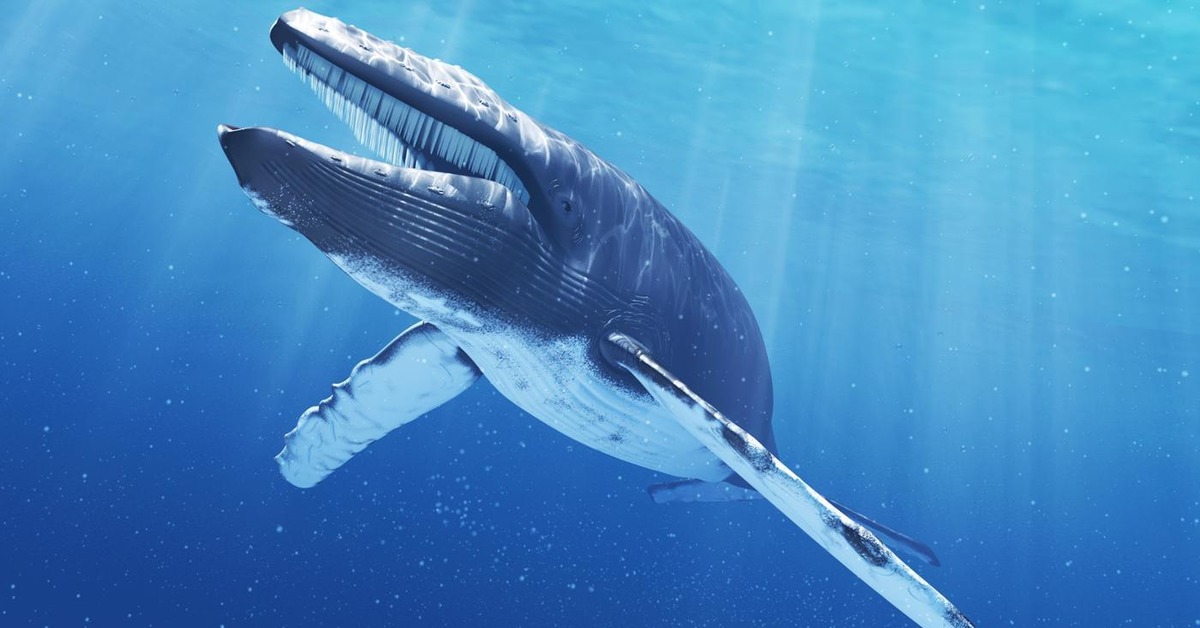 Синий кит
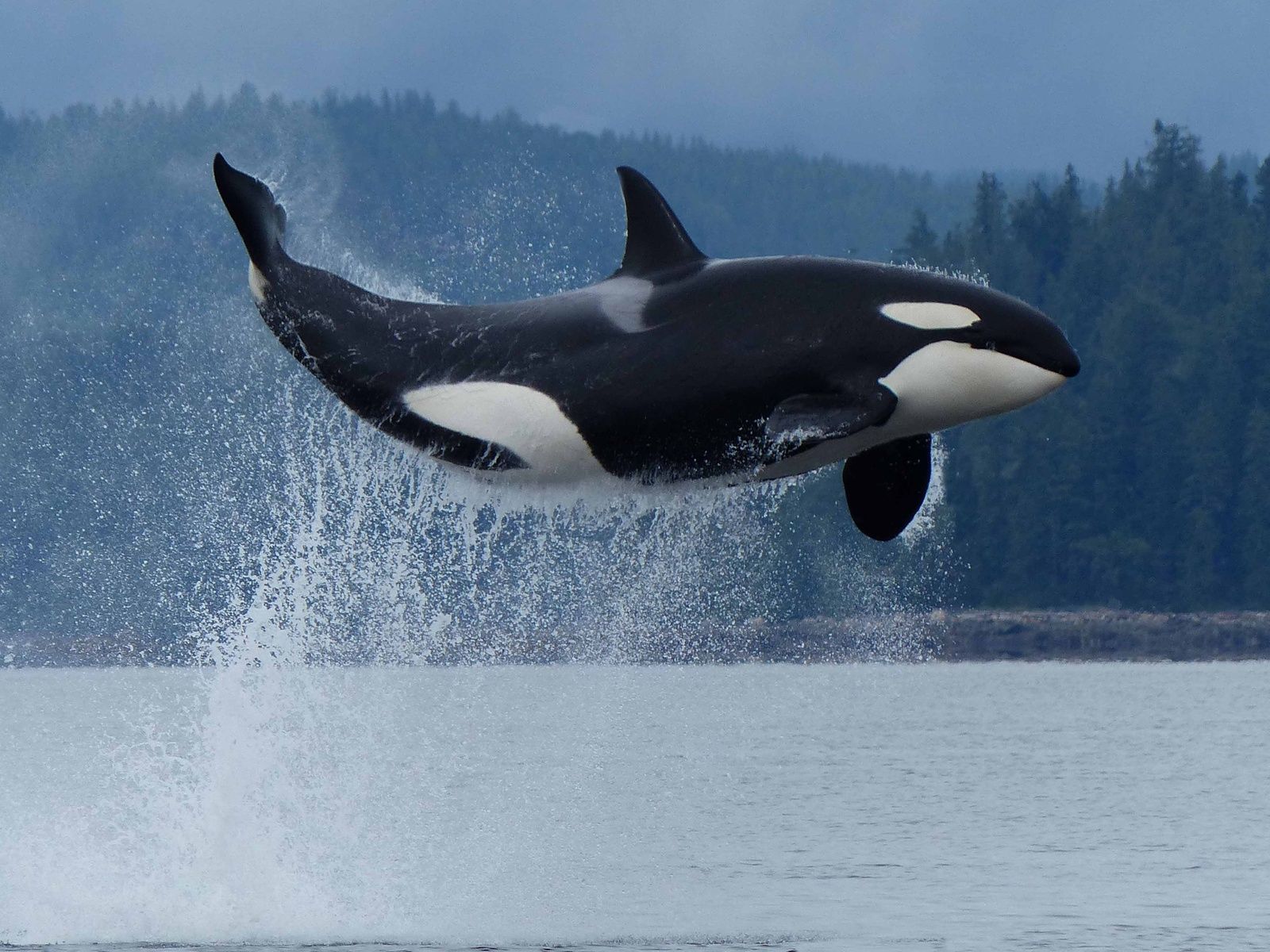 Касатка
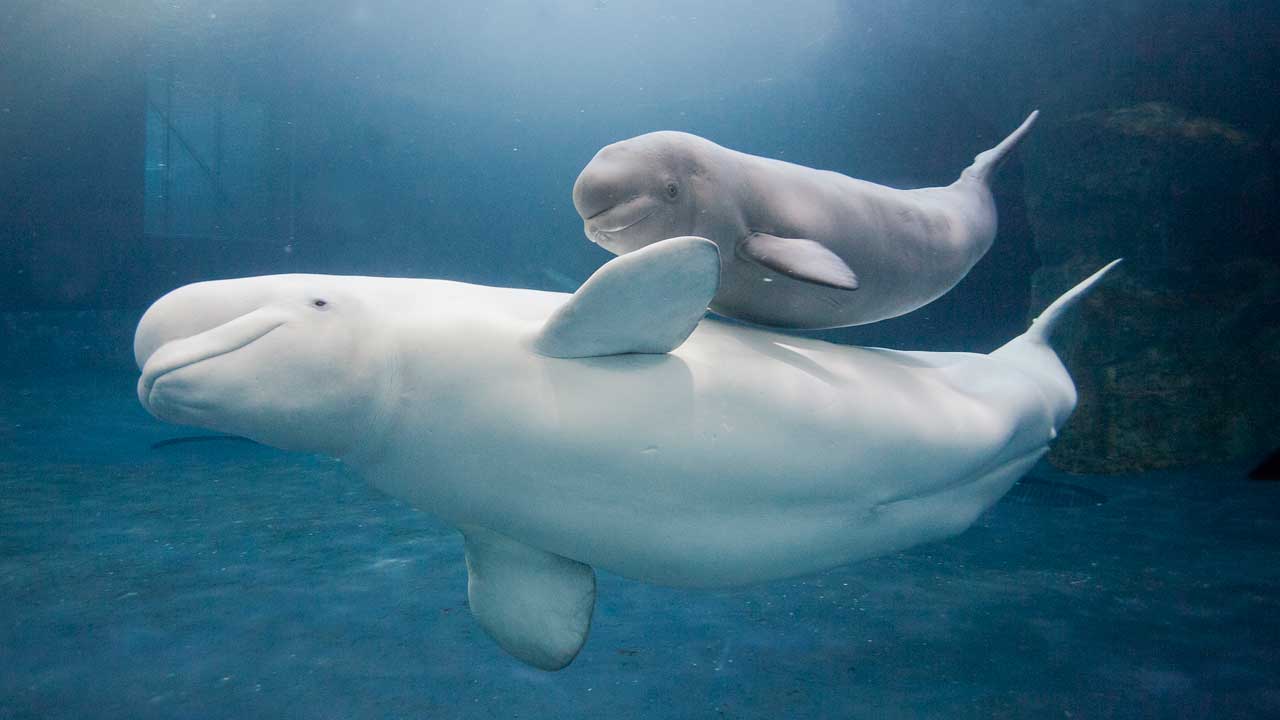 Белуха
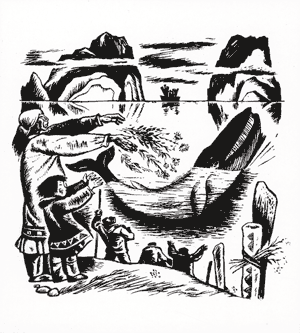 Иллюстрация: В. Истомин
Праздник первого кита
Планкарта.
Спасибо за внимание !